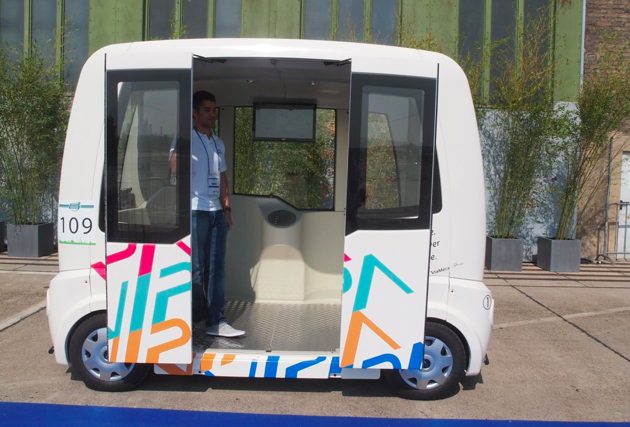 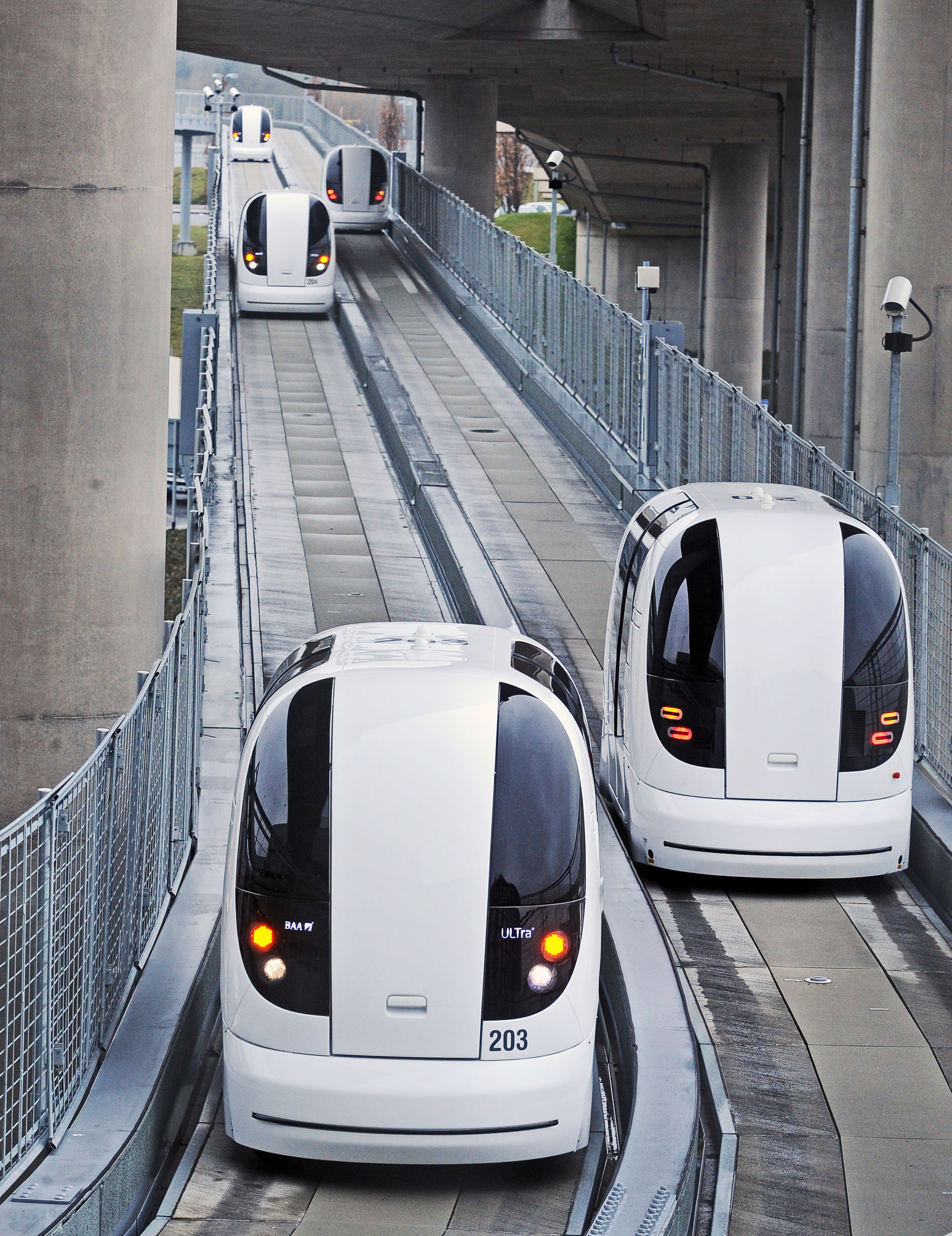 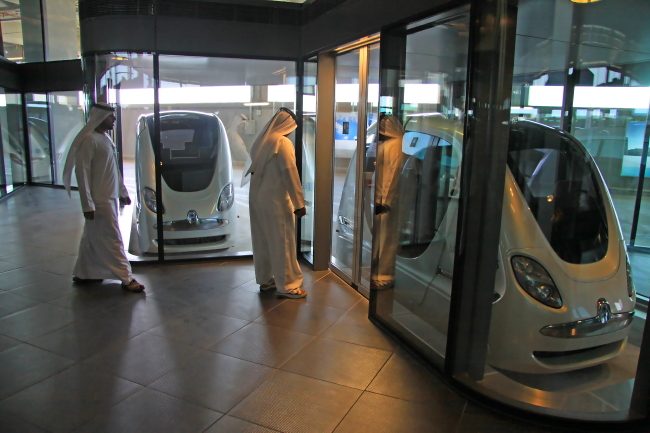 Development status of cybercarsMichel Parent, INRIAmichel.parent@inria.fr
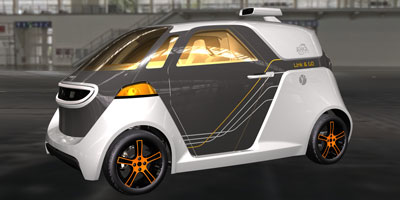 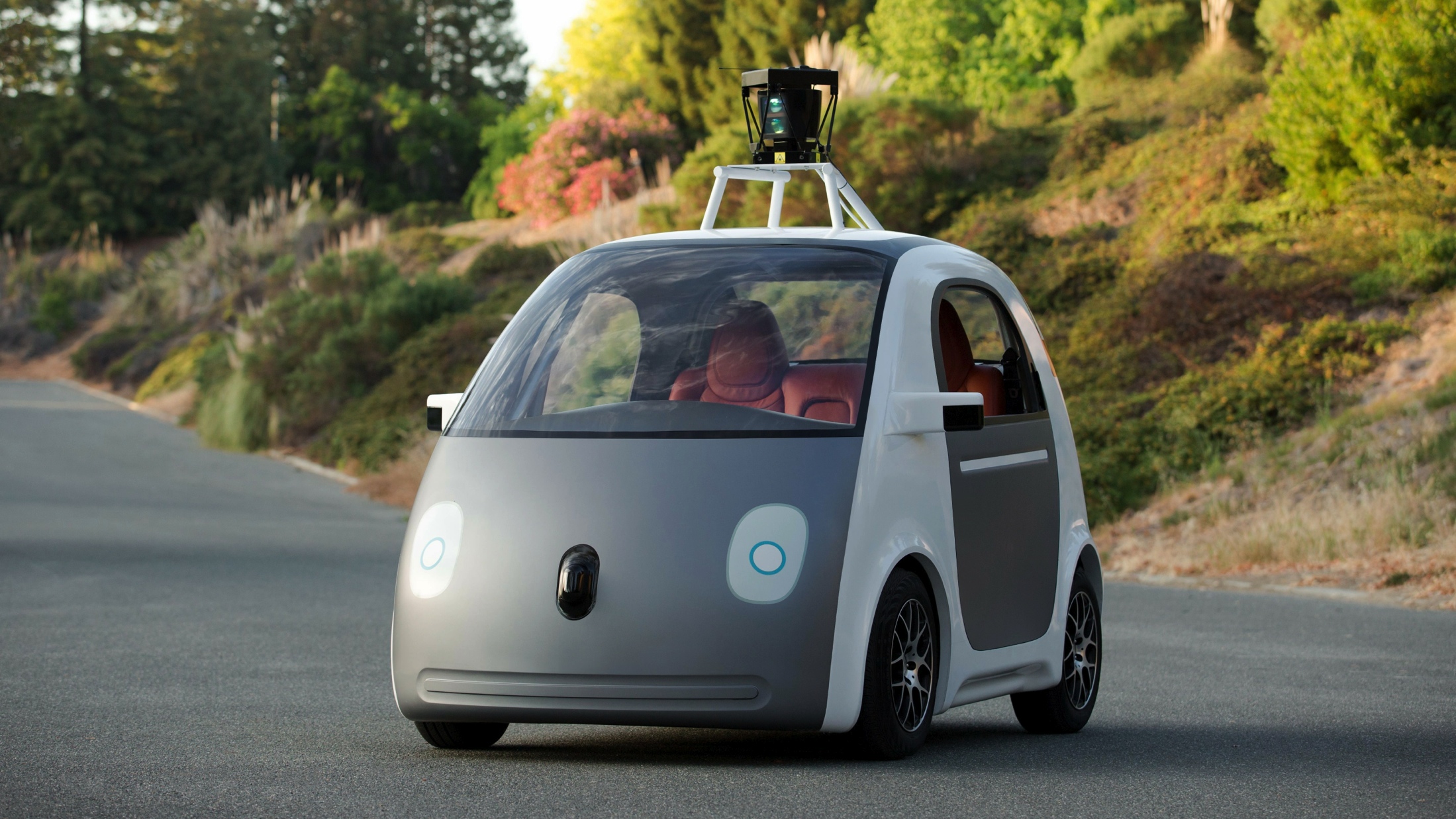 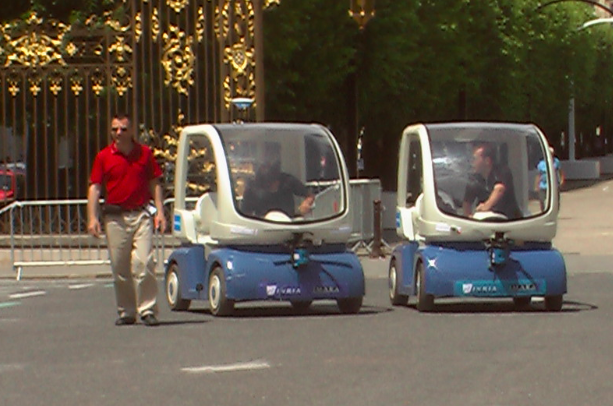 1
Inria Research Centers
Inria LILLE
Nord Europe
Inria PARIS - Rocquencourt
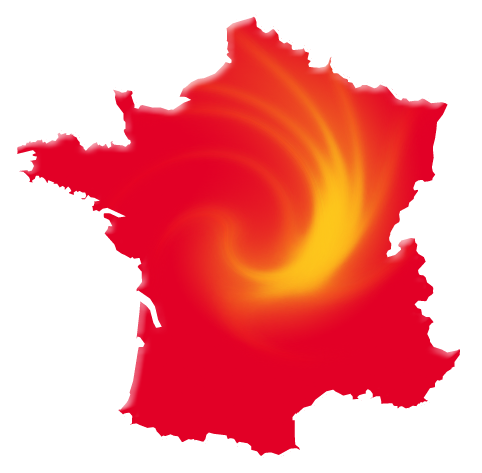 Inria NANCY
Grand Est
Inria SACLAY
Île-de-France
Inria RENNES
Bretagne Atlantique
Inria GRENOBLE 
Rhône-Alpes
Inria BORDEAUX
Sud-Ouest
Inria SOPHIA ANTIPOLIS
Méditerranée
More than 4000 researchers from all over the world
2
Carlos Ghosn (Renault/Nissan). Oct. 2013
I am committing to be ready to introduce a new ground-breaking technology, Autonomous Drive by 2020, and we are on track to realize it
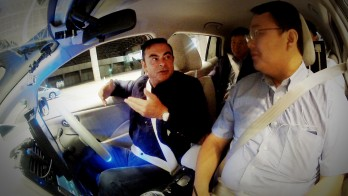 Daimler Autonomous Vehicles
"We want to be the first to launch autonomous functions in production vehicles. You can be sure: we will accomplish that in this decade," Thomas Weber, Daimler head of development said.
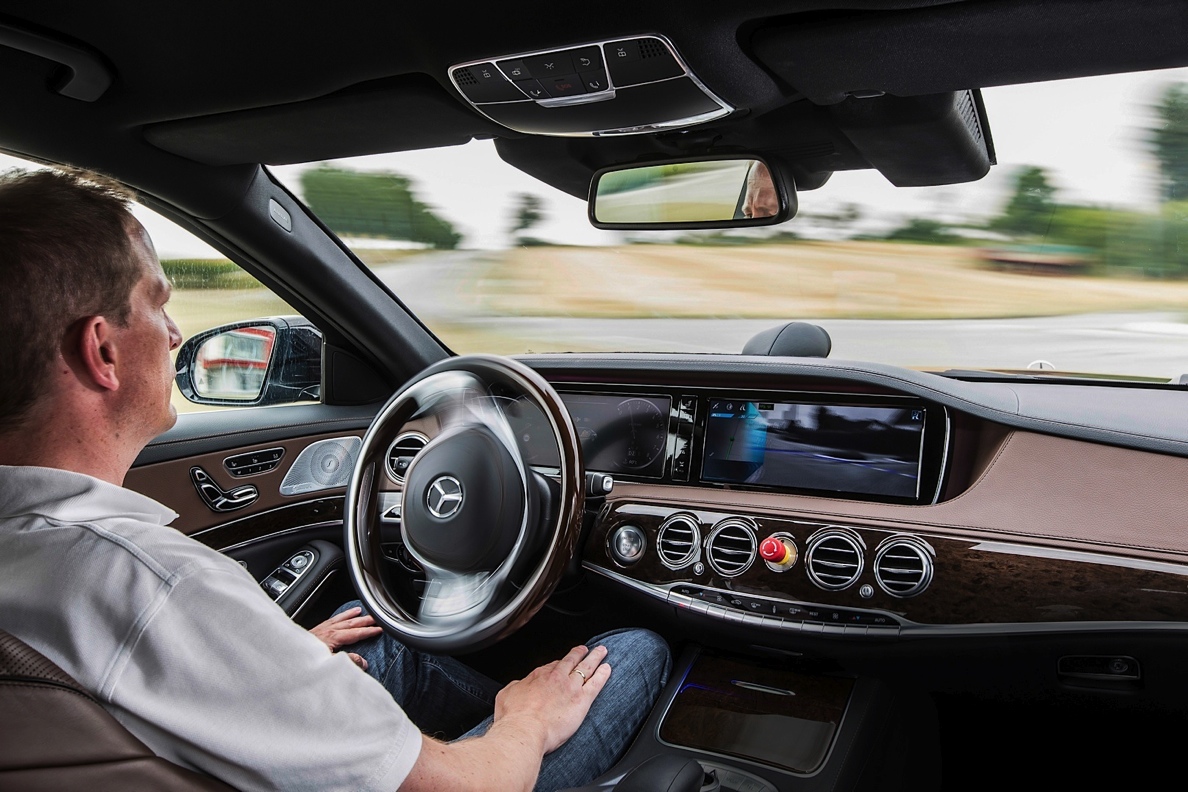 Autonomous
Mannheim-Pforzheim 
trip in Sept. 2013
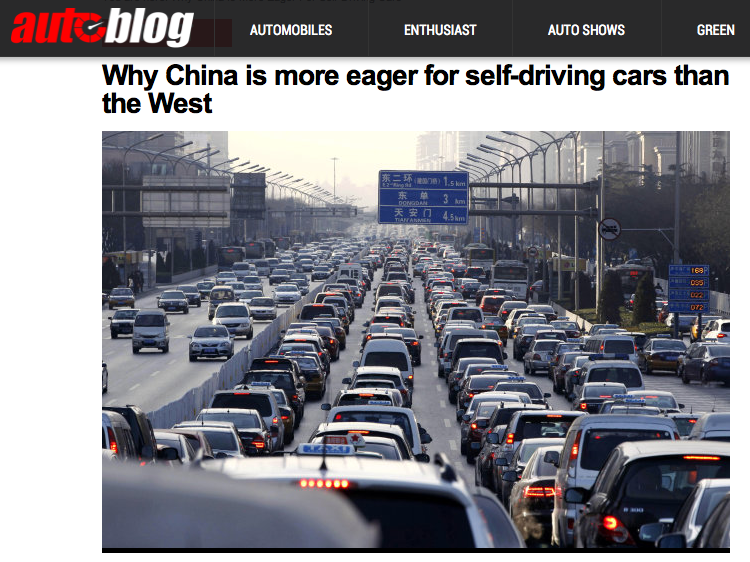 5
Deployment of SDC (seen by OEMs)
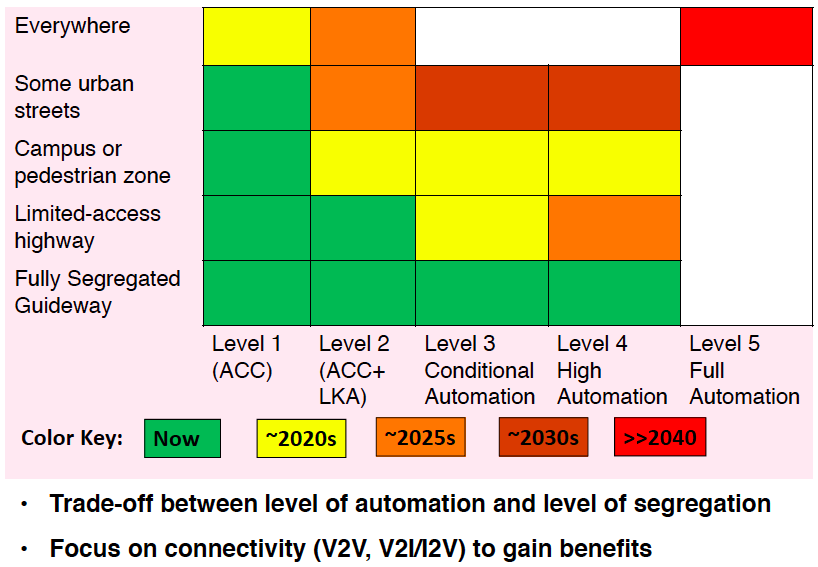 Connected Vehicles Projects
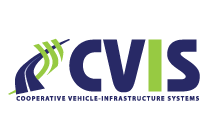 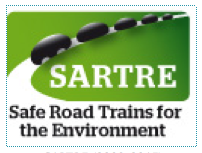 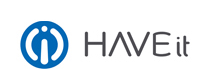 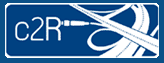 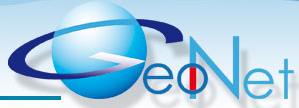 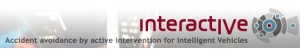 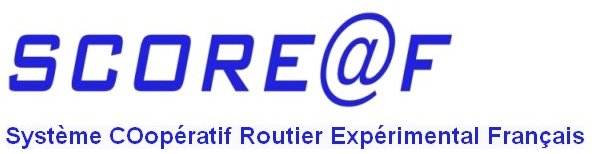 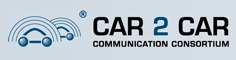 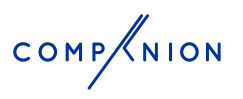 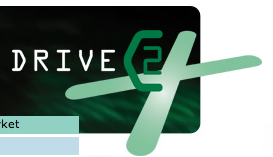 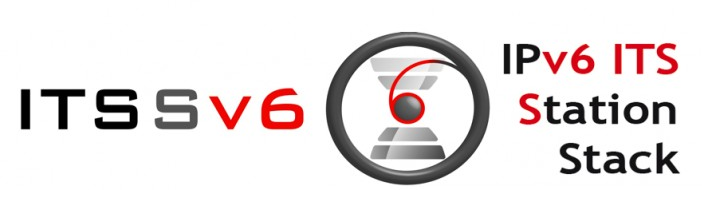 Problems of the automobile
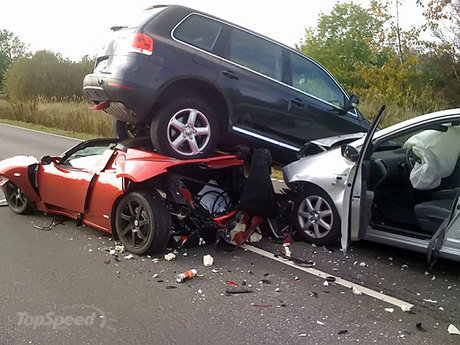 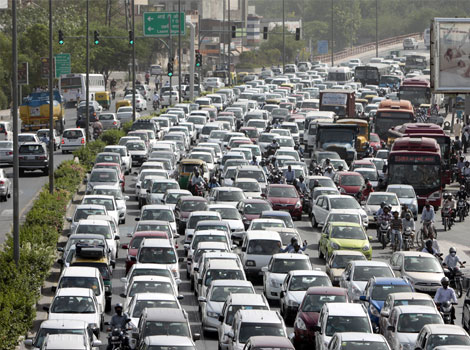 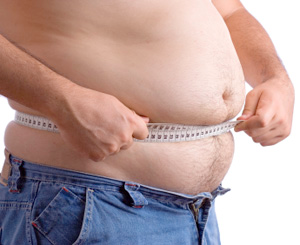 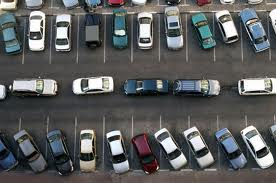 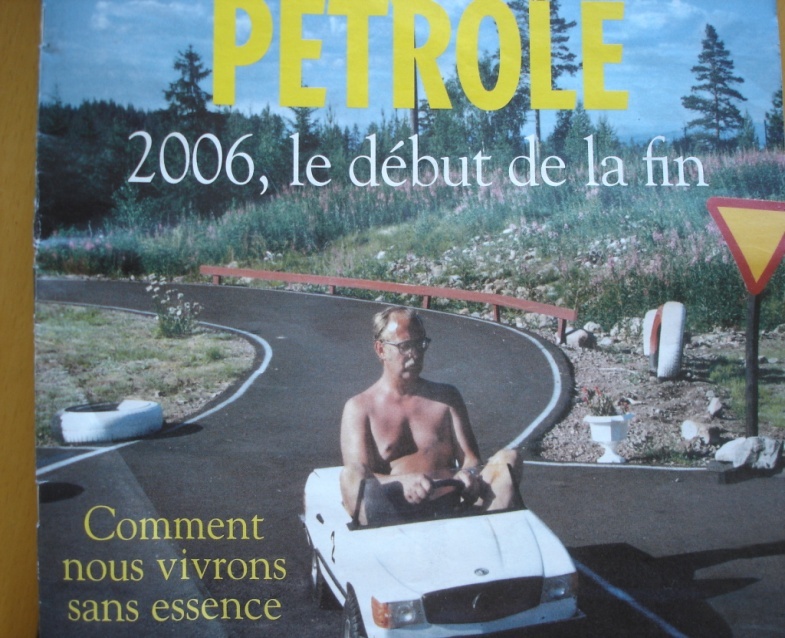 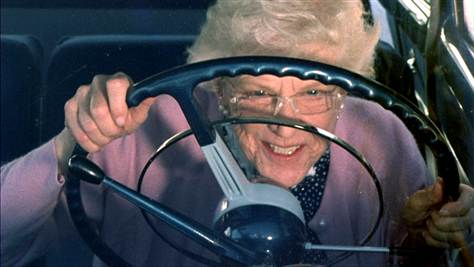 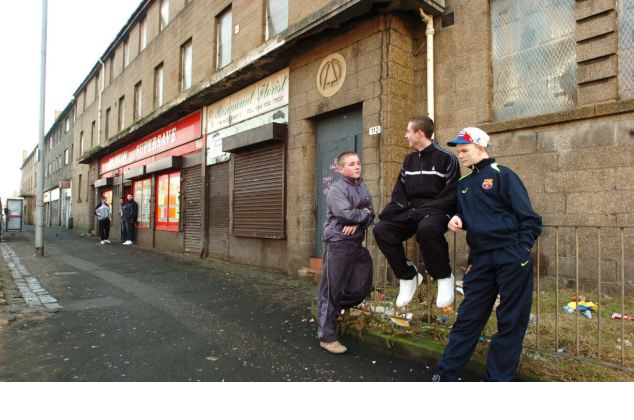 Multi-modality. Last Mile Link
Praxitele (1993-1999)
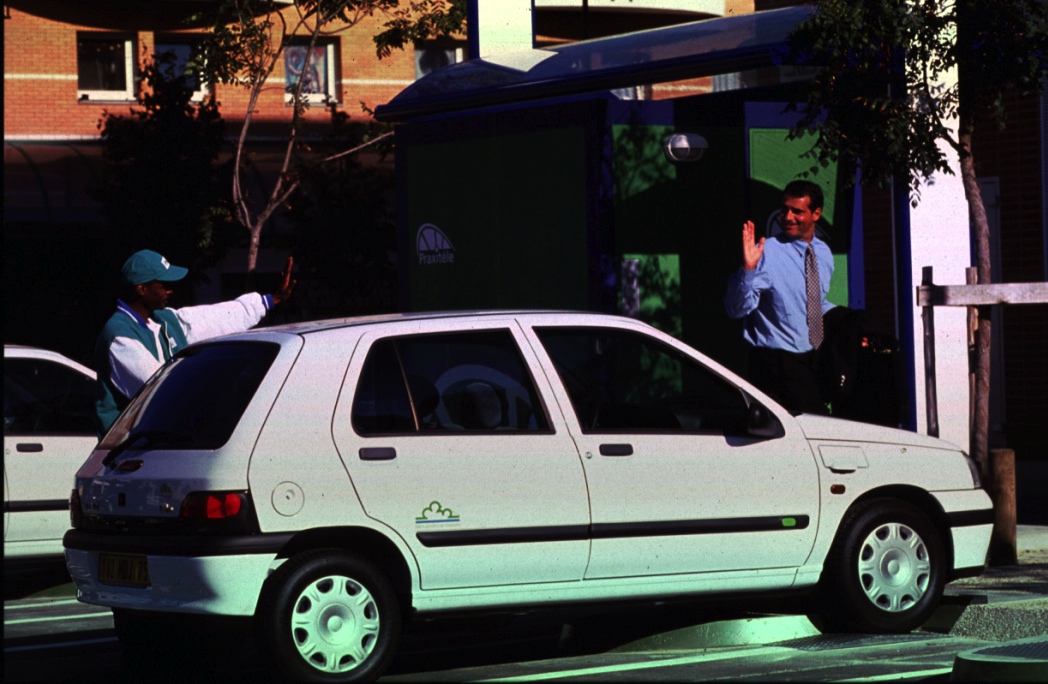 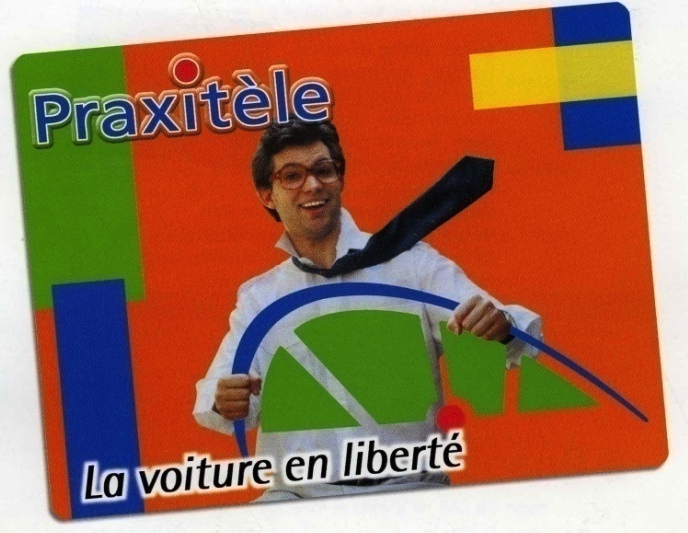 Car Sharing
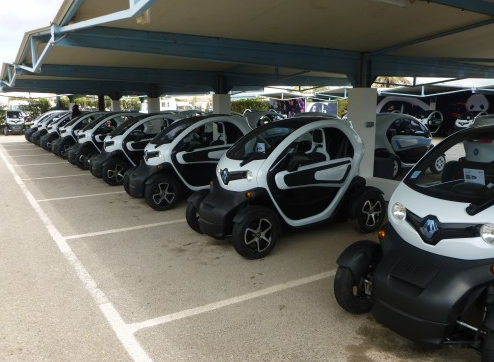 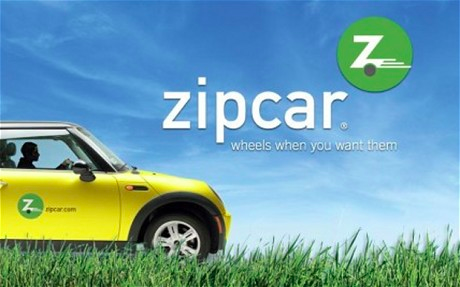 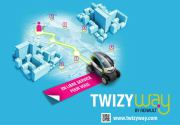 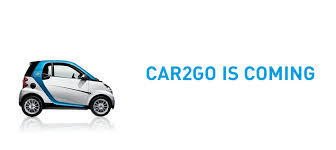 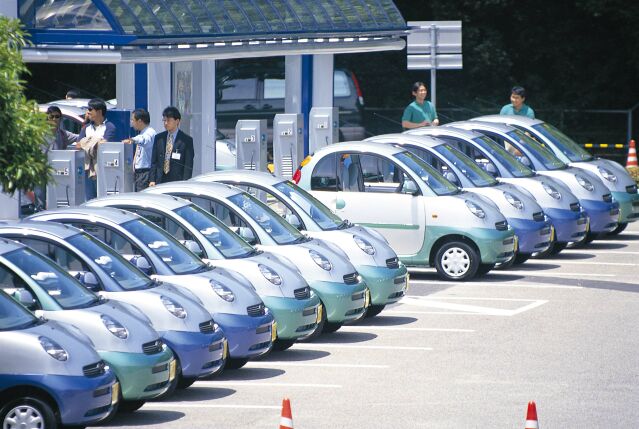 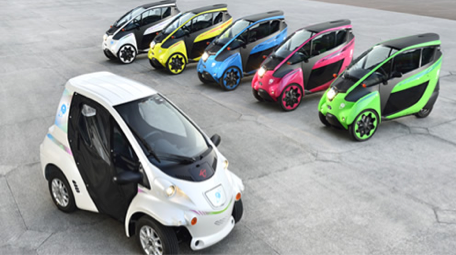 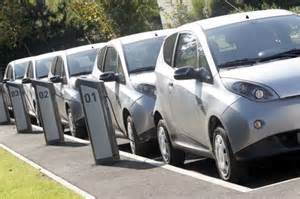 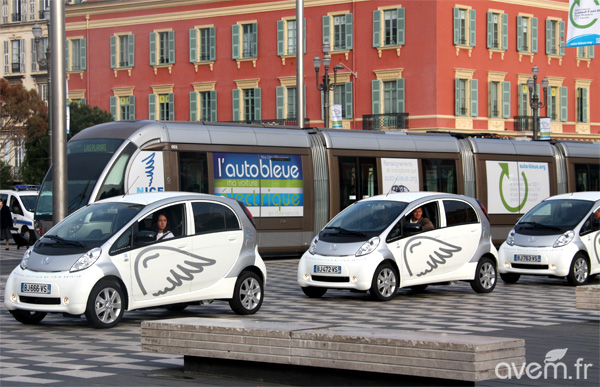 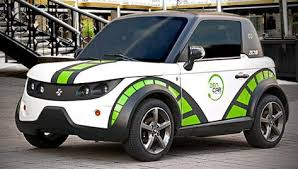 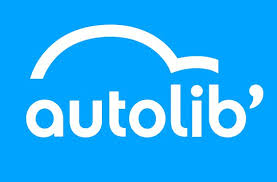 Economy of Sharing
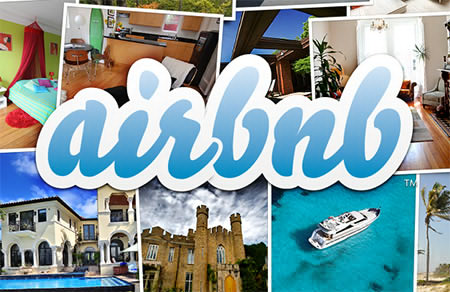 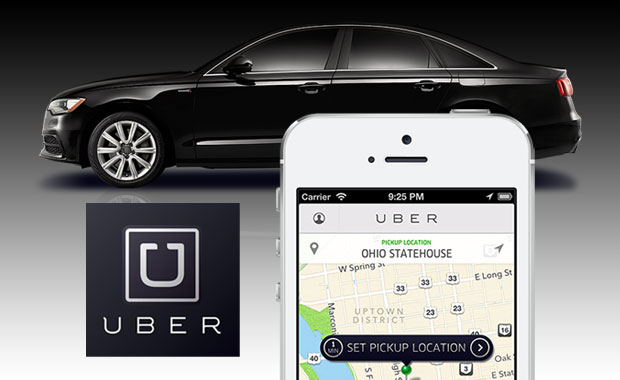 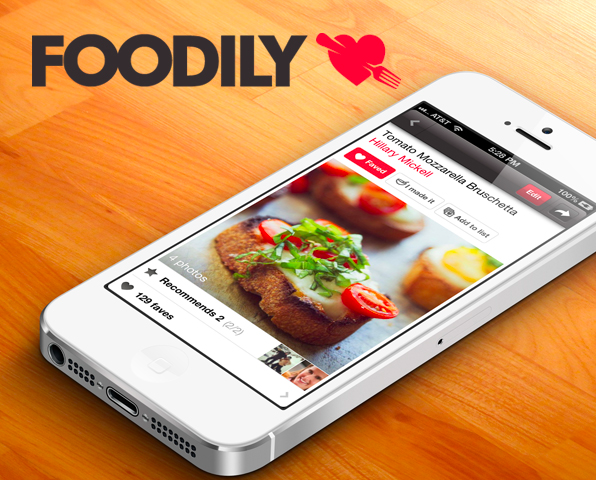 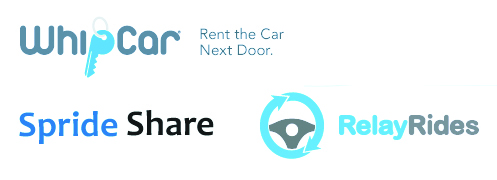 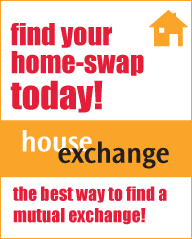 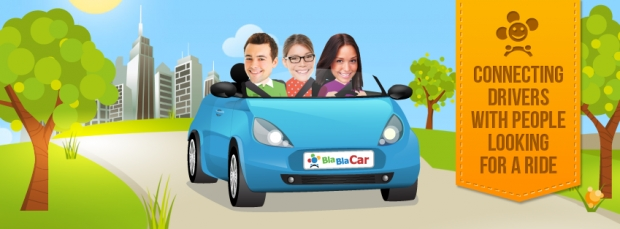 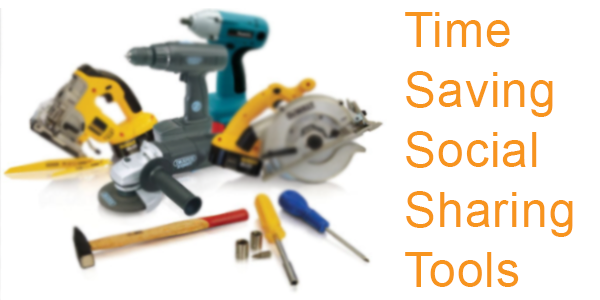 Electronic Payment
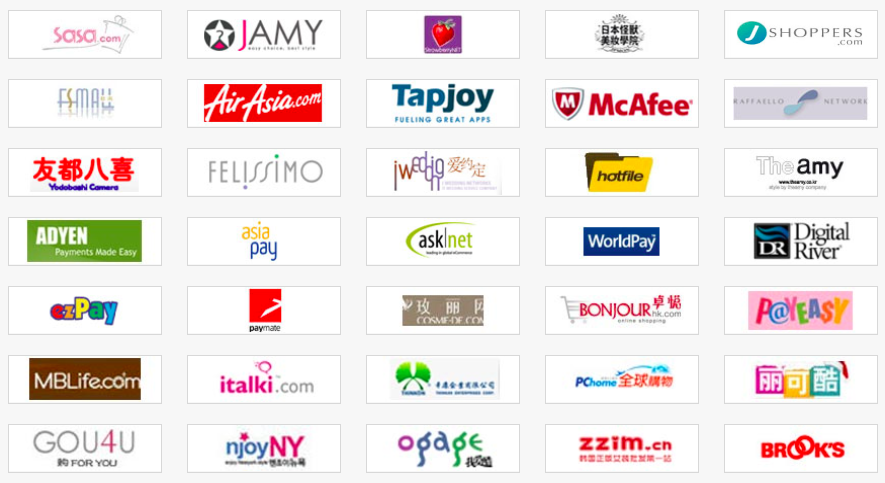 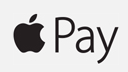 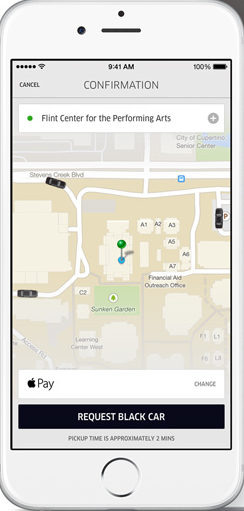 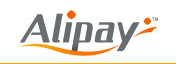 Concept INRIA/INRETS (1991)
Small Public Urban Vehicles
Assited driving
Platooning
Automated Parking
Automated tracks
Complement to 
   other modes
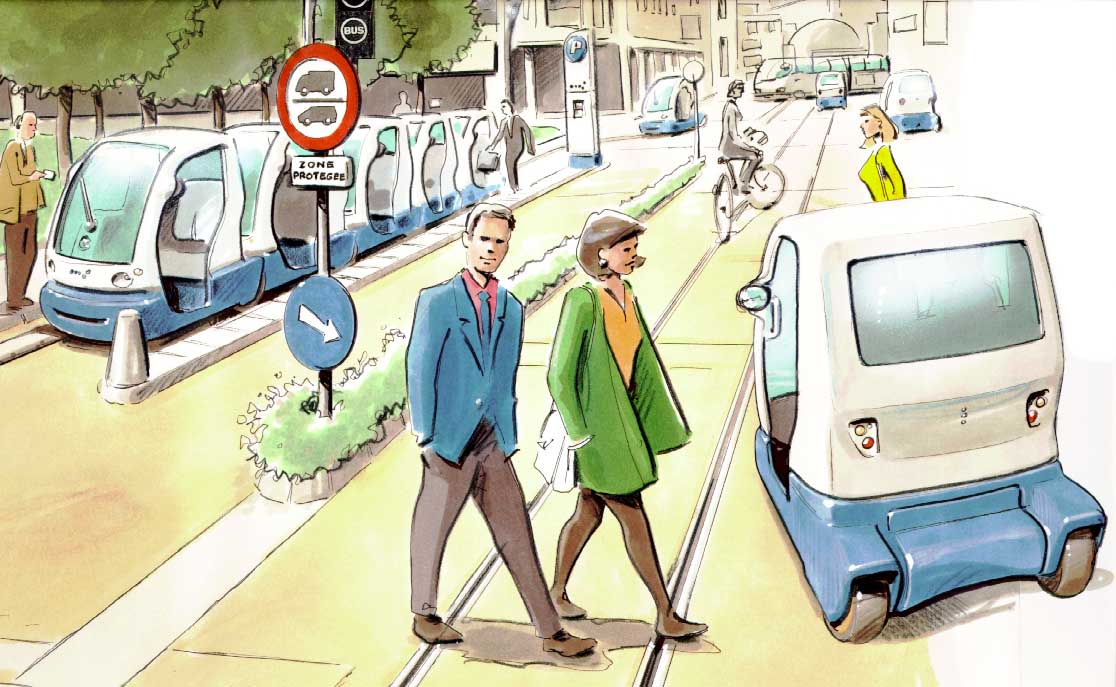 INRIA CyCab (1996)
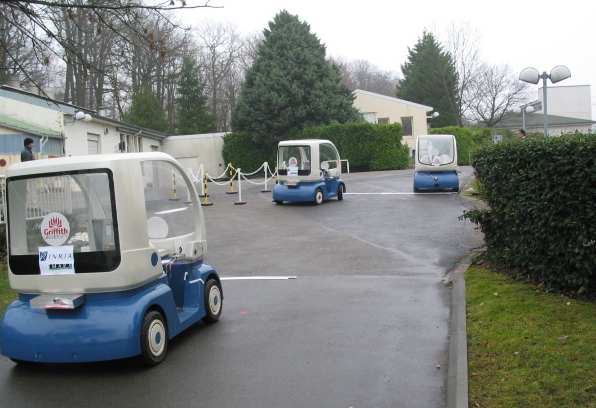 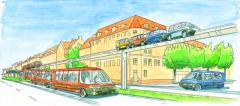 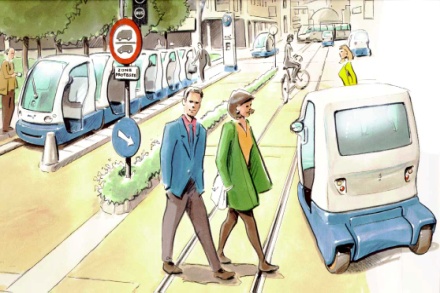 Cybercars Story
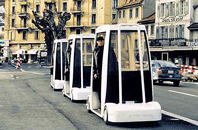 First concepts in 1990’s
First exploitation in 1997
CyberCars/CyberMove en 2001
Demonstrations Antibes en 2004
MobiVIP (2004)
CyberC3 (2005)
CyberCars2 (2006)
CityMobil (2006)
Cristal-CATS (2007)
CityNetMobil (2008)
CityMobil2 (2012)
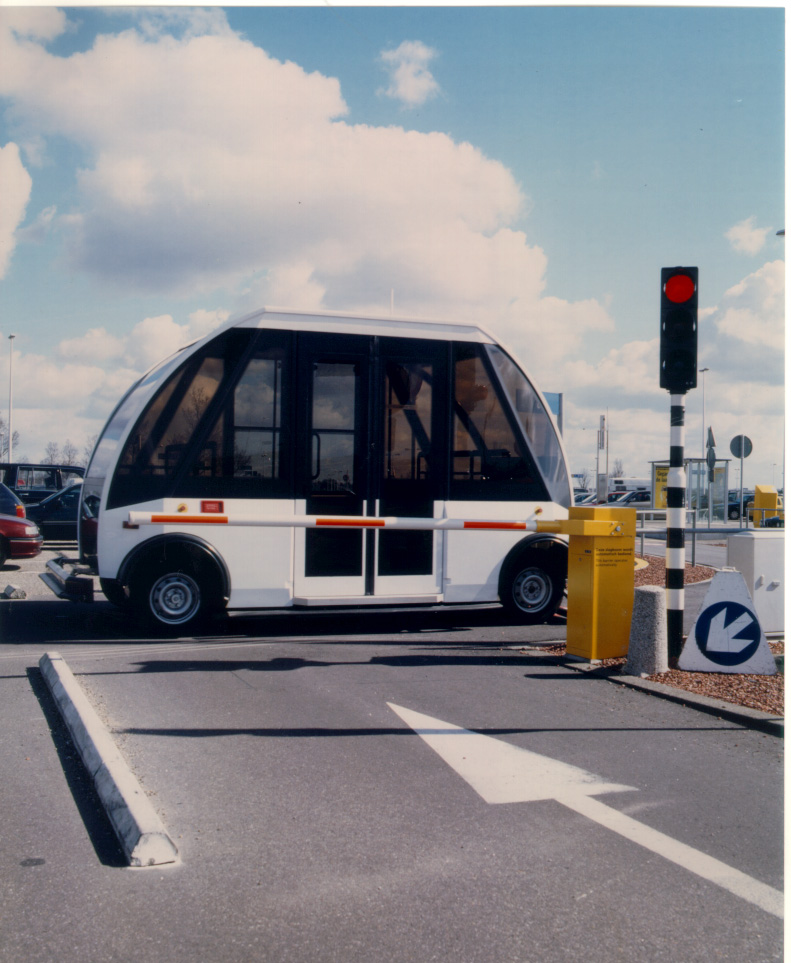 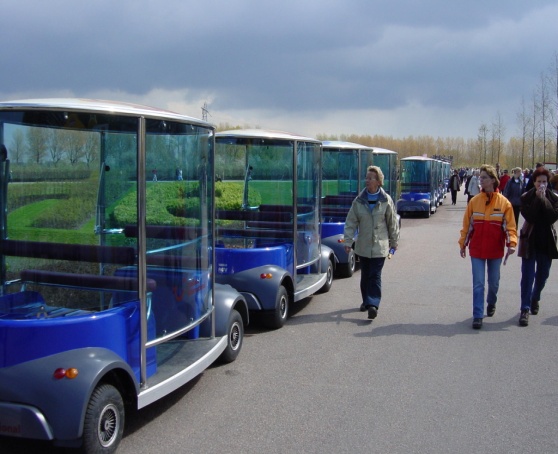 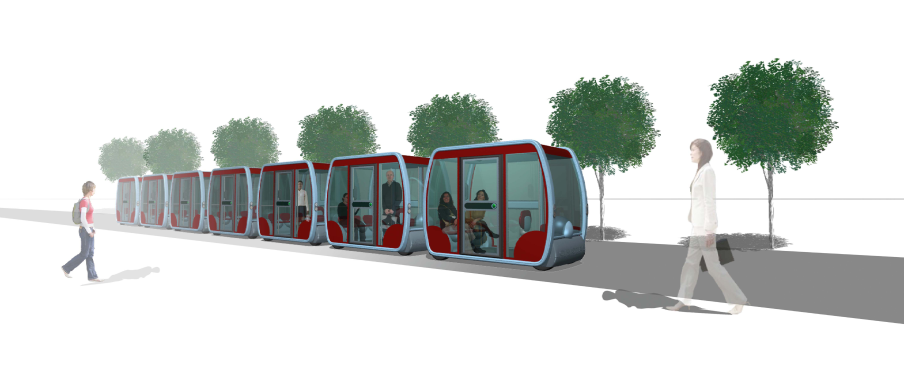 ParkShuttle-2 Rotterdam
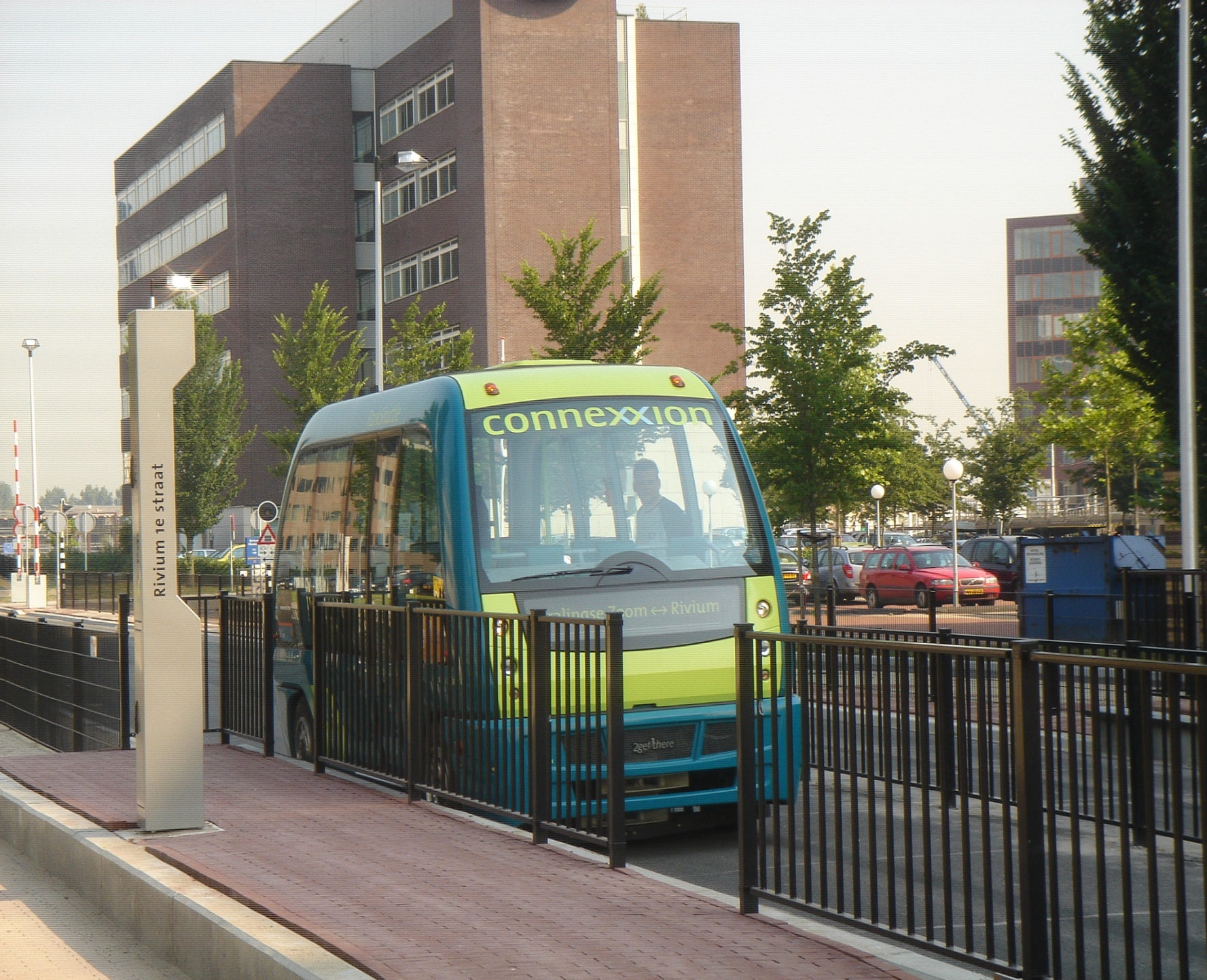 2GetThere – Masdar City (2010)
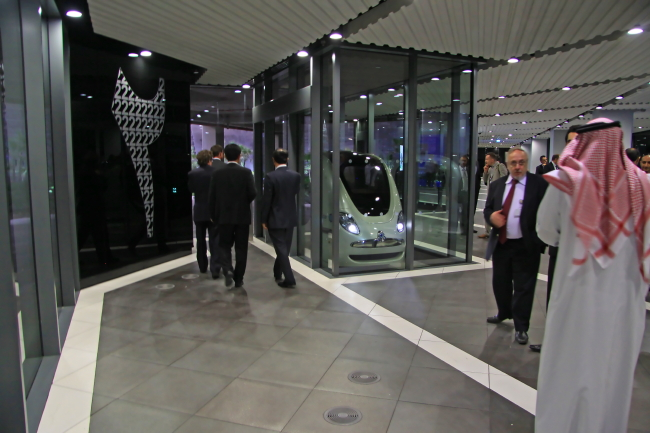 Heathrow Terminal 5 Station (2010)
CityMobil in La Rochelle (2011)
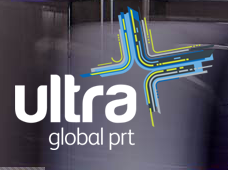 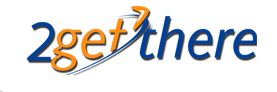 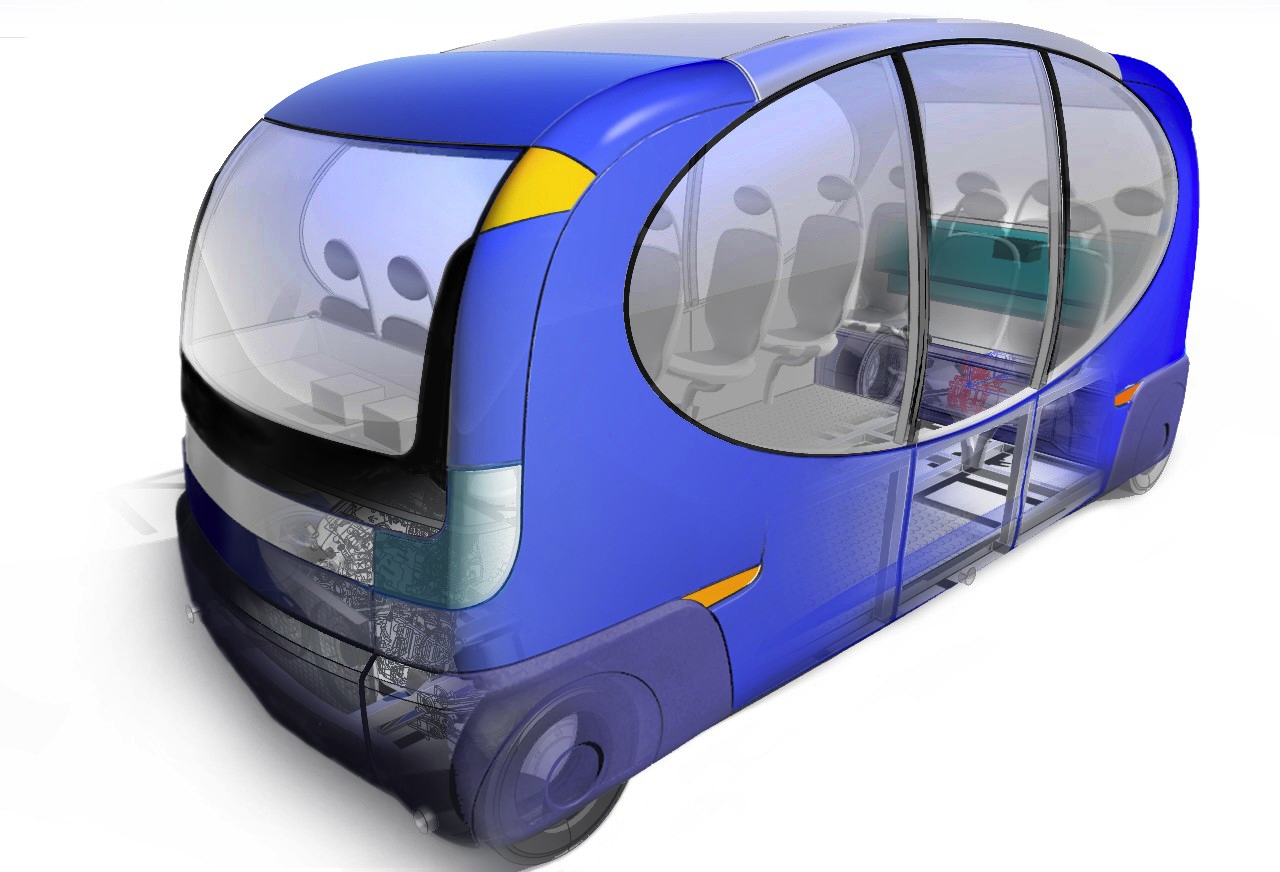 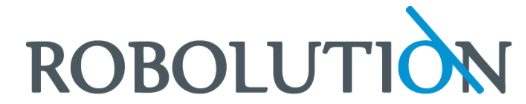 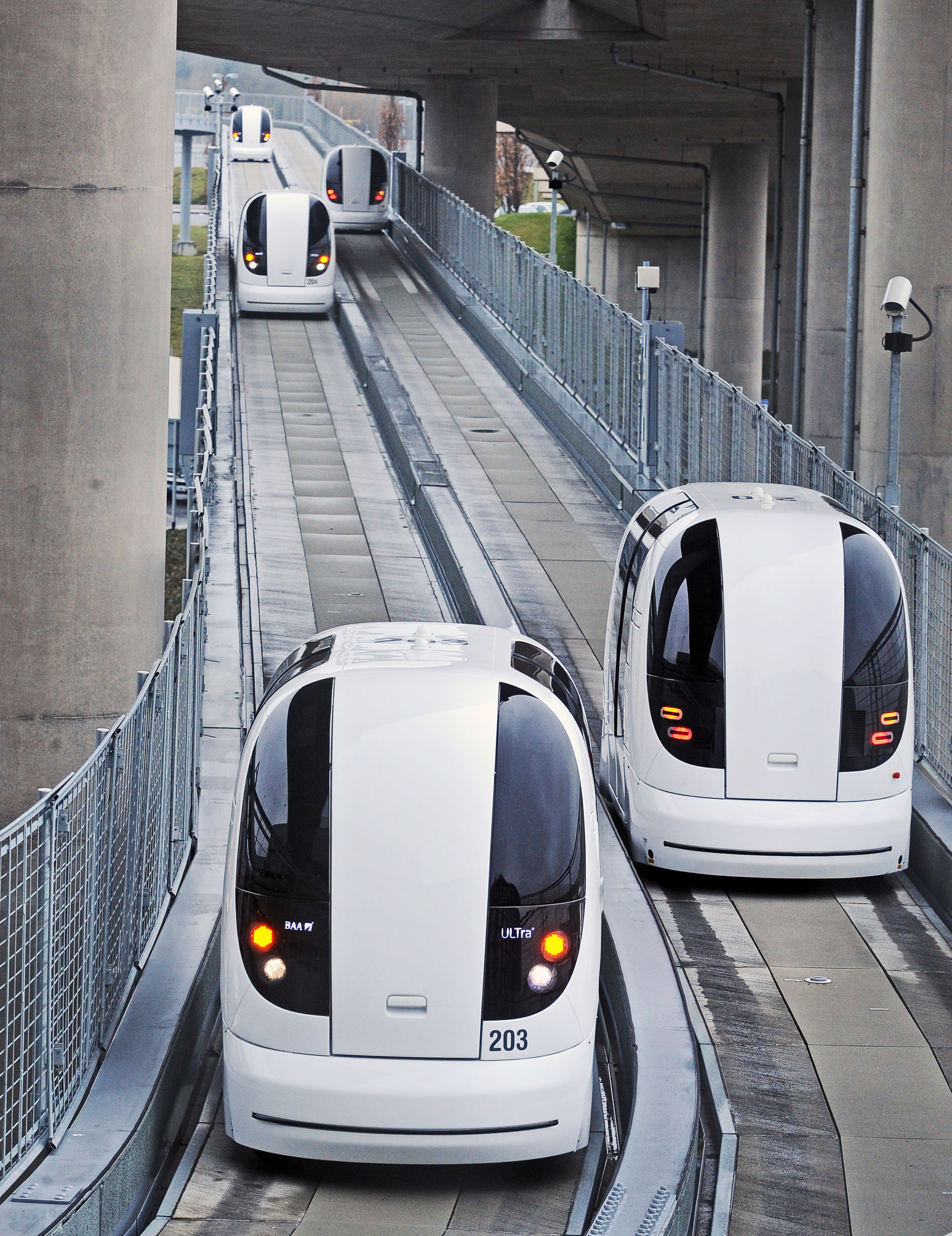 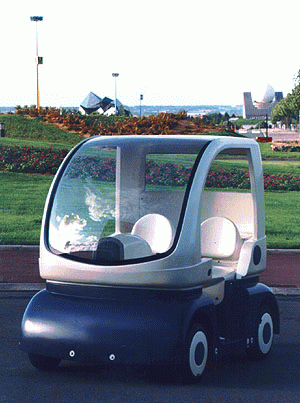 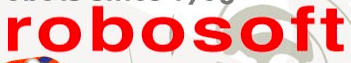 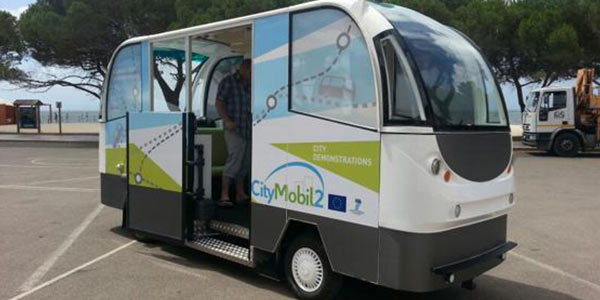 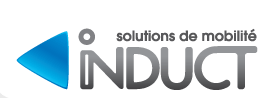 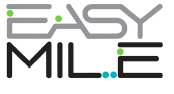 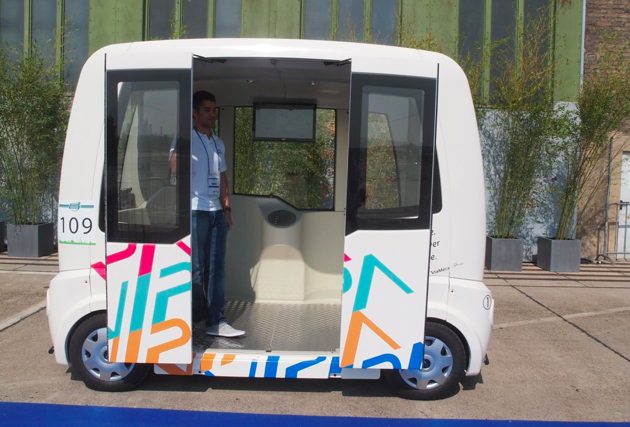 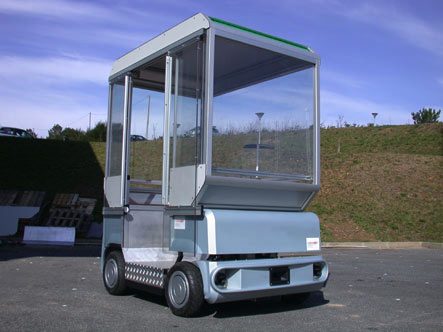 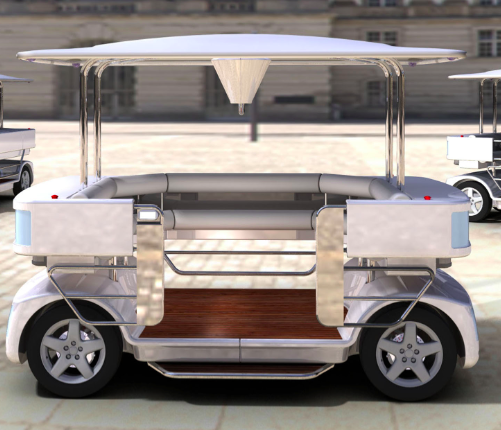 CityMobil2 (2012-2017)
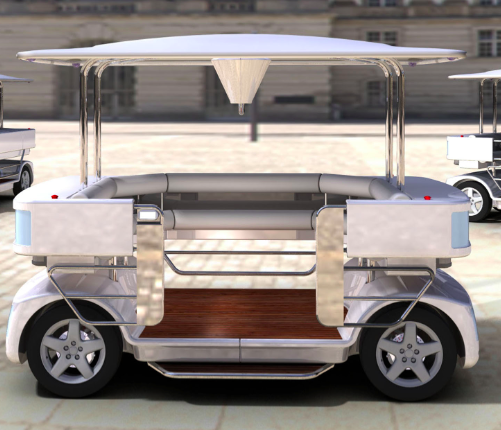 5 manufacturers
12 cities
12 vehicles to be built
4 large scale demonstrations
10M€ funding from EC
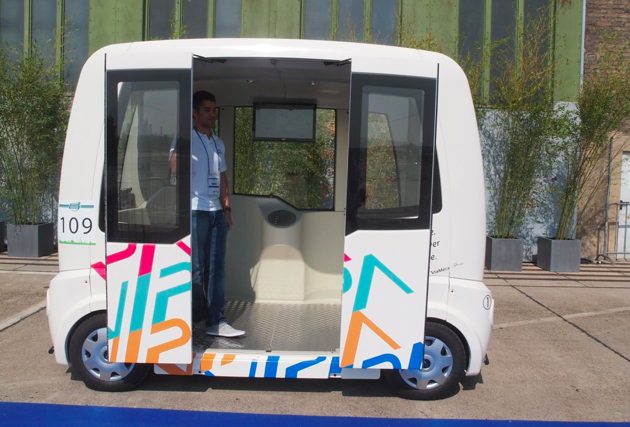 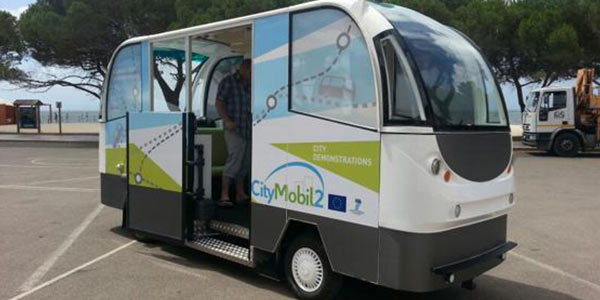 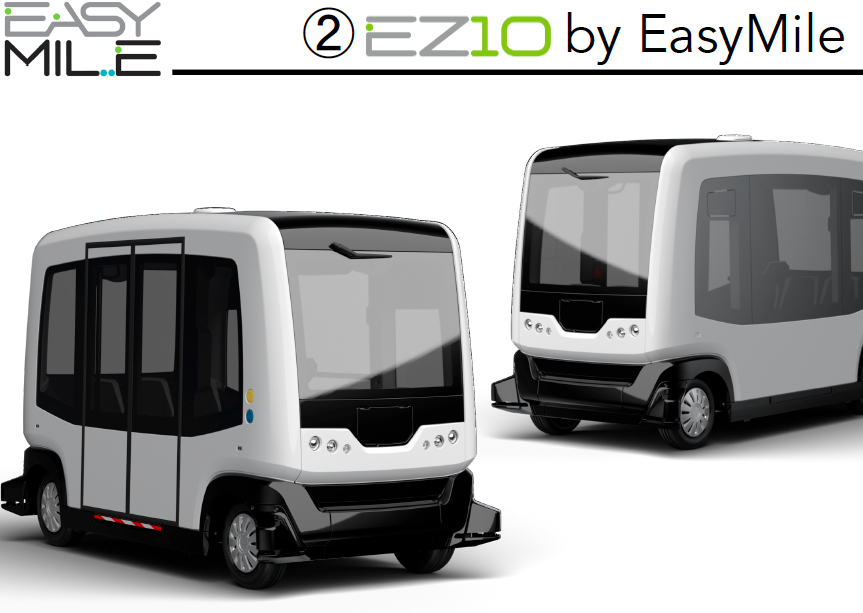 Political Vision
In twenty years, only cybercars will be allowed to enter most cities in industrialised countries.

Senator Trégouët, March 2000
Topics for Discussion
Hardware/Software for ECUs and Communications
Precise localisation/Maps
Protection of systems (hackers)
Software certification
Standards
Field Operational Tests (FOT)
New road infrastructures for SDC
Vienna convention/Local legislation
Business models (road/city charging, tourism,…?)
Merci
Michel.Parent@inria.frwww.cybercars.frwww.citymobil2.eu
26